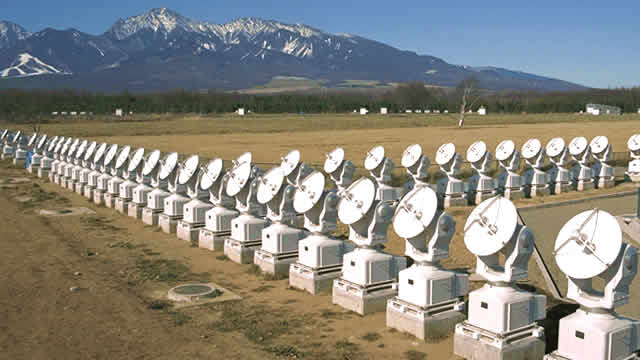 NSRO CDAW132013/09/30~10/04
解析イベント(1):
AR NOAA 11166, X.5
Event: start = 2011-03-09 22:47, peak = 23:21 (UT)
Analysis: start = 22:45, end = 23:50, int = 10 (sec)
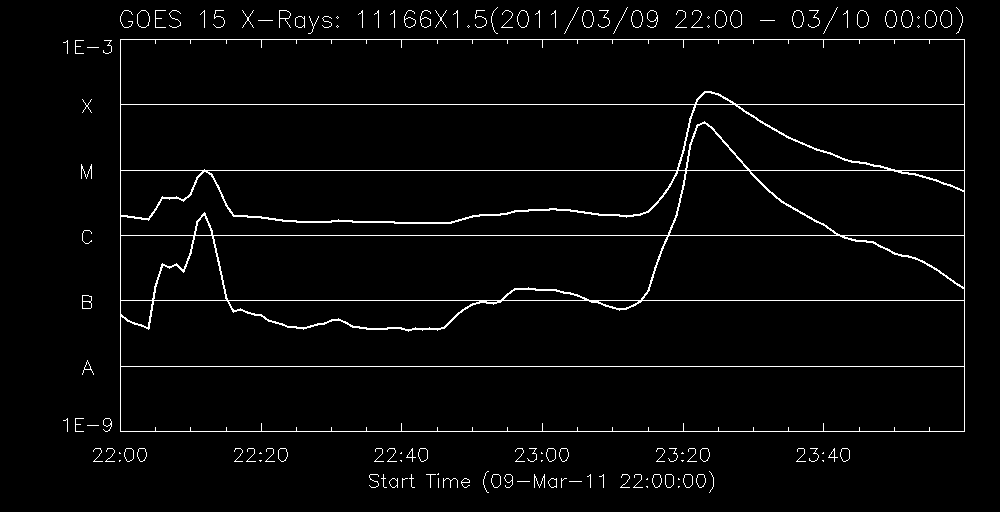 画像: 17GHz, contour: 34GHz
alpha map
α-mapの見かた:
αが0に近い(白っぽい)
= 34GHzのfluxの方が小さい
= スペクトルがソフト
→ thermal or optically thick
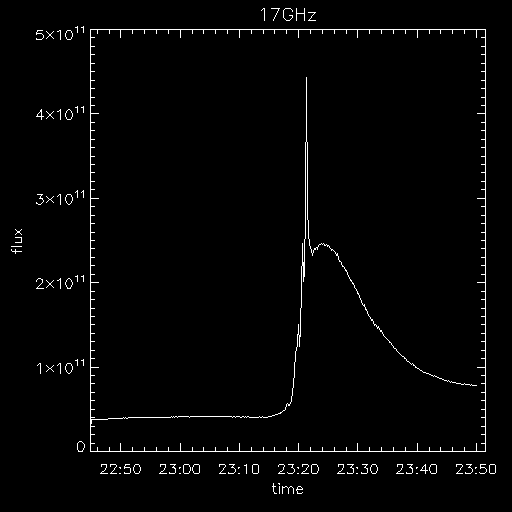 precursorらしきもの
は見えない。
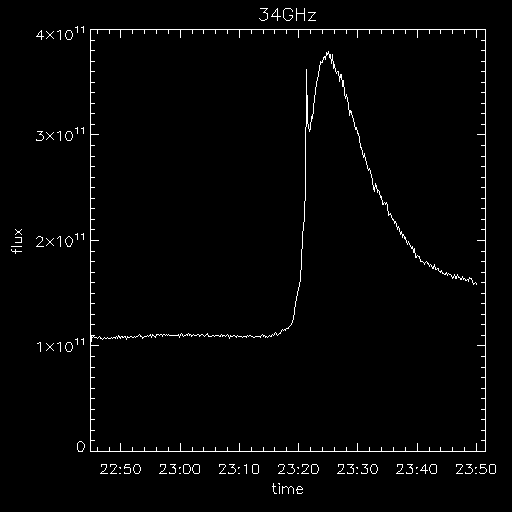 precursorらしきもの
は見えない。
解析イベント(2):
AR NOAA 11515, M4.7
Event: start = 2012-07-05 03:34, peak = 03:37 (UT)
Analysis: start = 03:10, end = 03:40, int = 10 (sec)
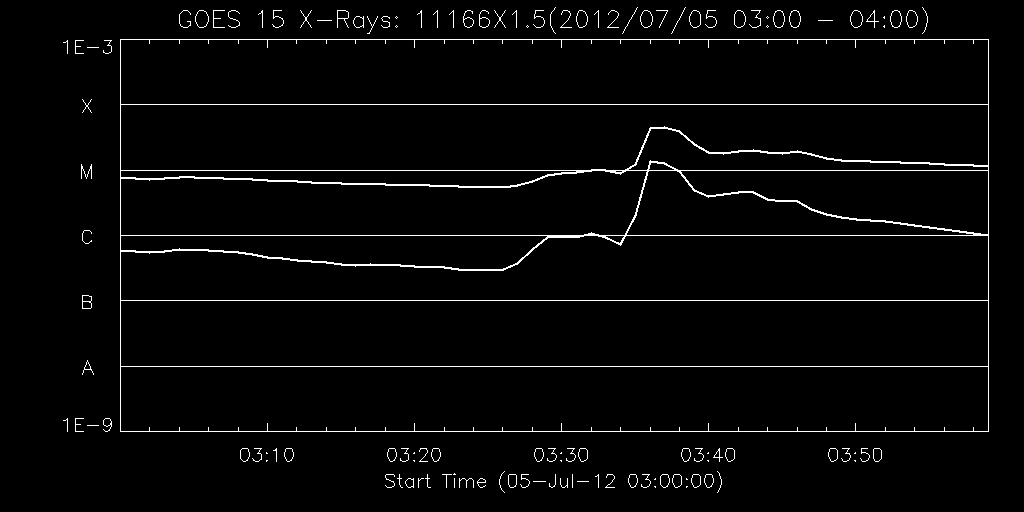 画像: 17GHz, contour: 34GHz
alpha map
α-mapの見かた:
αが0に近い(白っぽい)
= 34GHzのfluxの方が小さい
= スペクトルがソフト
→ thermal or optically thick
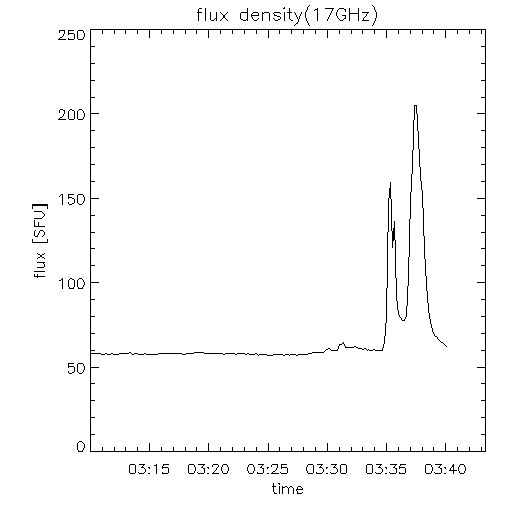 preflare
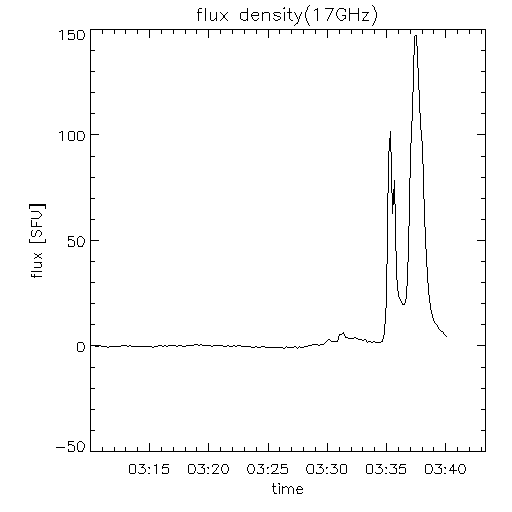 最初の10分間(03:10~03:20)のfluxの平均値をbackgroundとして差し引いたもの。
preflare
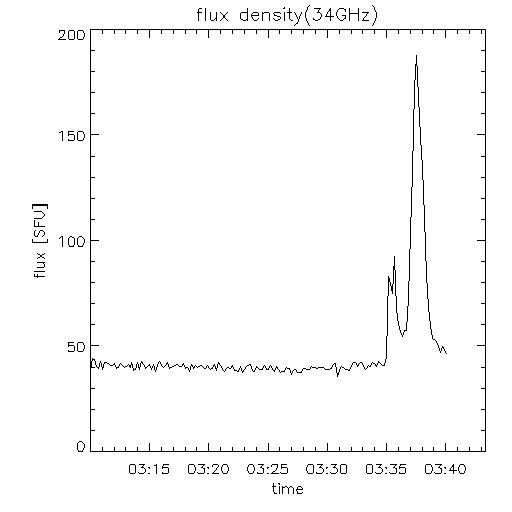 preflareらしきもの
は見えない。
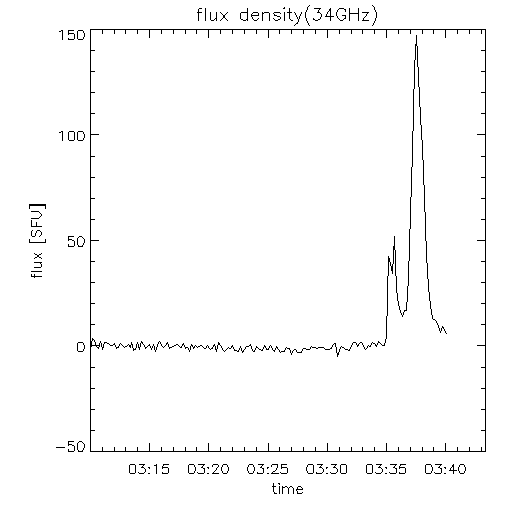 最初の10分間(03:10~03:20)のfluxの平均値をbackgroundとして差し引いたもの。
preflareらしきもの
は見えない。
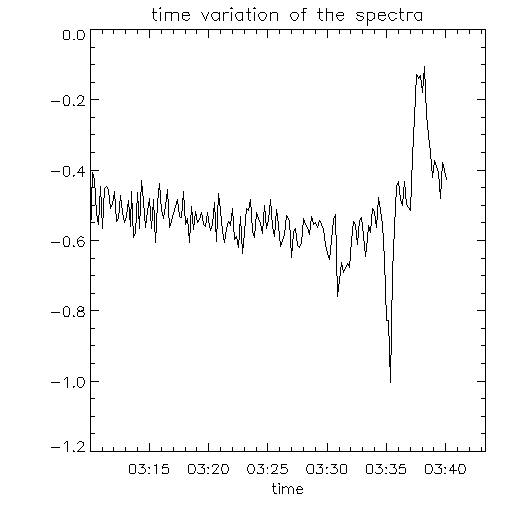 α-profileの見かた:
αが小さい
= 17GHzと34GHzの比が1に近い
= スペクトルがハード
→ non-thermal or optically thin
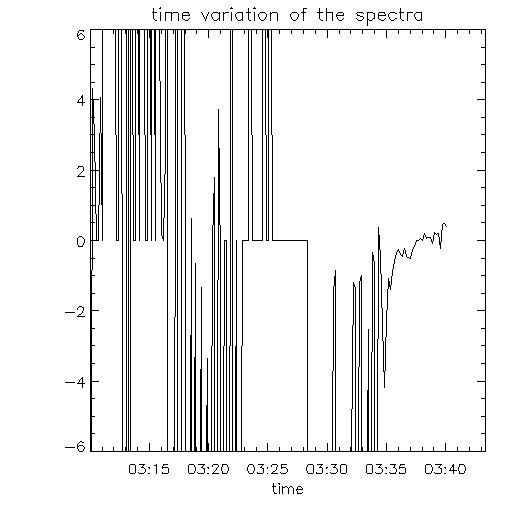 最初の10分間(03:10~03:20)のfluxの平均値をbackgroundとして差し引いたfluxから算出。
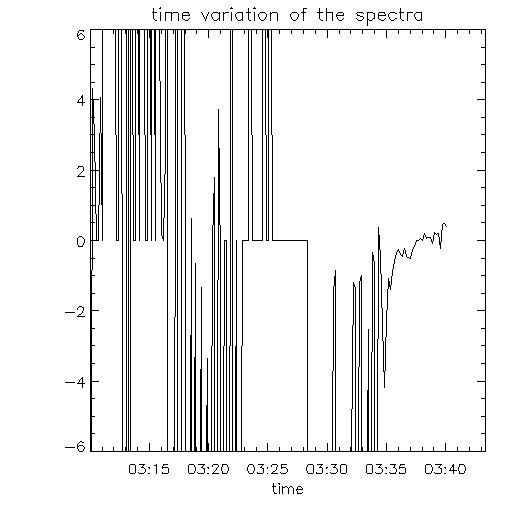 最初の10分間(03:10~03:20)のfluxの平均値をbackgroundとして差し引いたfluxから算出。
non-thermal→thermal
preflareのスペクトル
はわからない。。。
どうも電波ではpreflareやprecursorは顕著に見えないようです。。。

→　見えないなら見えないで本当に見えないということを示そう。

GOESによるX線強度の時間変化から求めた温度および
　　Volume Emission Measure (川手さん作成)を用いて、
　　preflare phaseおよびmain phaseのfluxの理論値を求め、
　　観測値と比較する。
　　→　preflare phaseのfluxの上昇がthermal起源なのか
　　　　non-thermal起源なのか。

(2) 偏波計のfluxのtime profileを作成し、
　　preflare (precursor)らしきものが見えるか確認する。
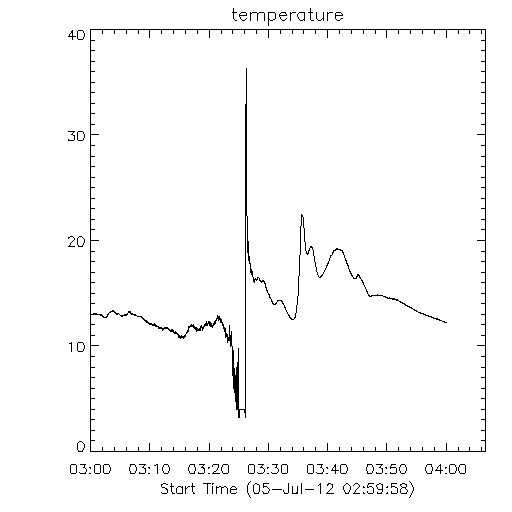 GOES X線強度より求めた温度変化
(by 川手さん)
peak
preflare
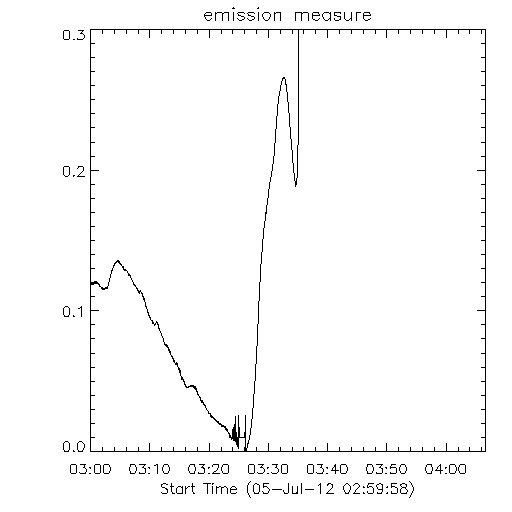 GOES X線強度より求めた
volume emission measure
(by 川手さん)
peak
preflare
温度およびvolume emission measureを用いて算出した
fluxの理論値のtime profile
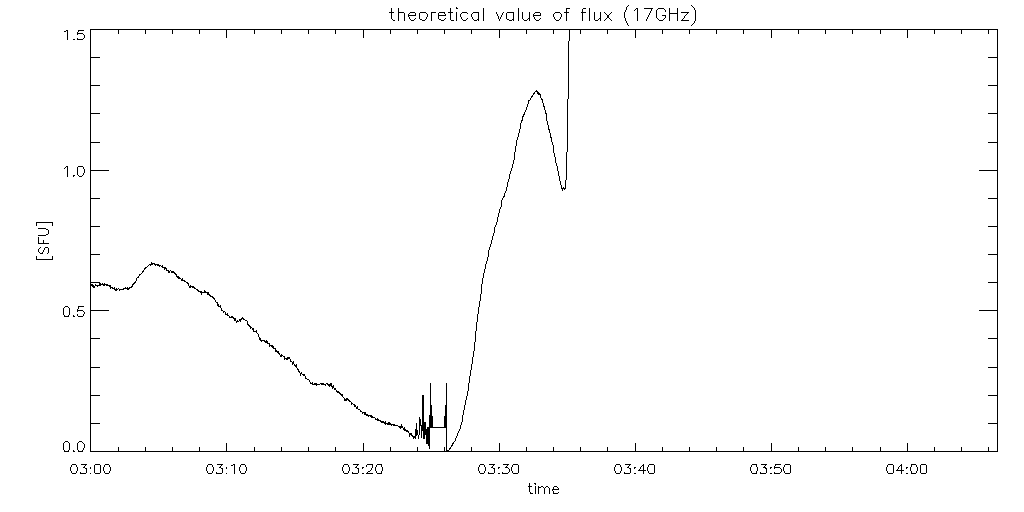 preflare
peak
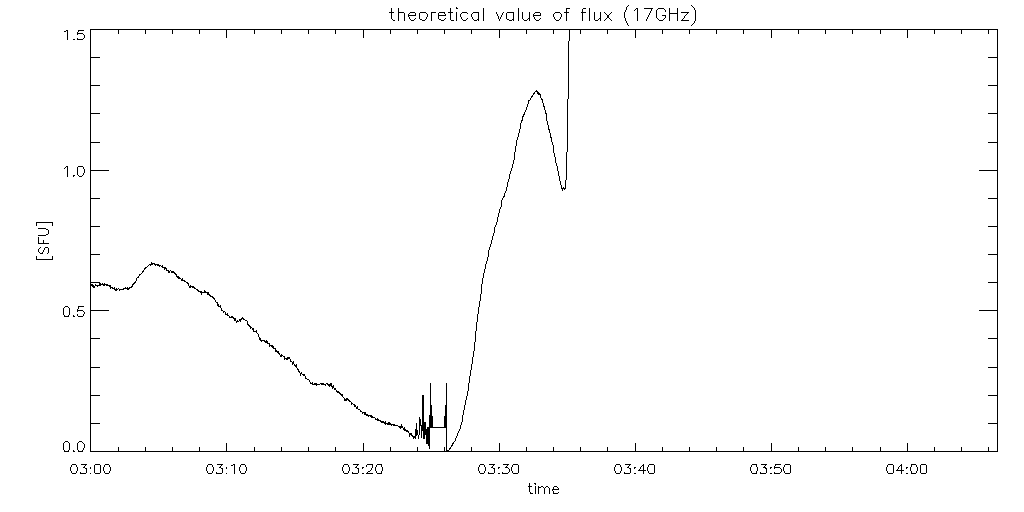 理論値のtime profileと
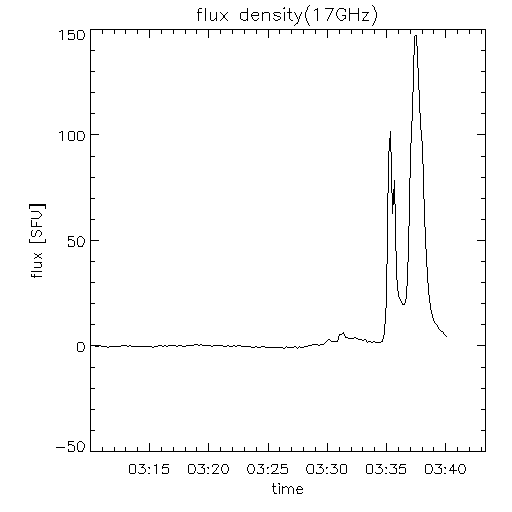 観測値のtime profileを重ねて比較。
理論値と観測値のtime profileを重ねて比較したもの。
(SFU = 0~1.5 を拡大)
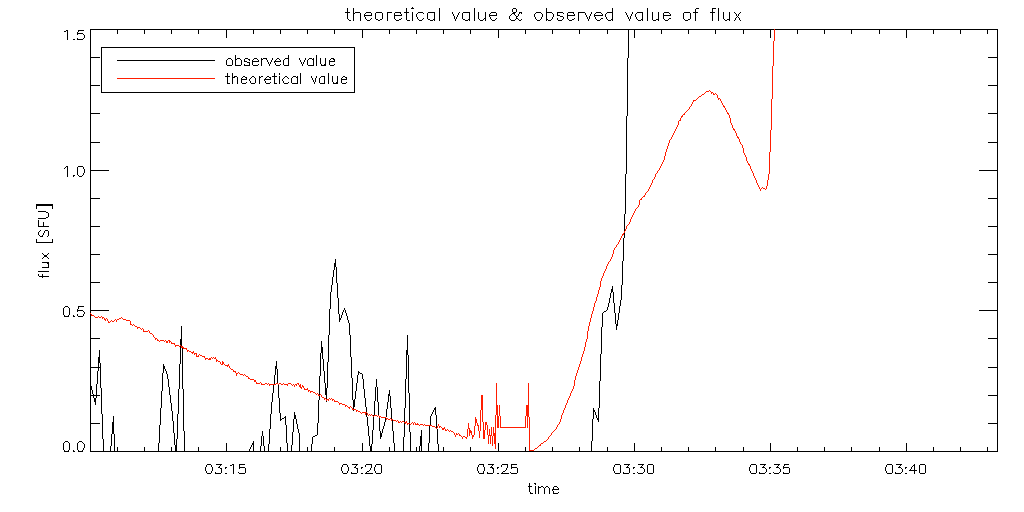 peak
Pre-cursor phaseのfluxの最大値
理論値 ～1.3 [SFU]
観測値 ～7.6 [SFU]
preflare
pre-cursor phaseのfluxの最大値を比較したときに、観測値が理論値に対して~2倍程度であればthermal起源であるといえる。しかしこの場合は~10倍に近いので、完全にthermal起源とも言い難く、non-thermalも考慮に入れるべきである。
→RHESSIのスペクトルのフィッティング結果を用いてさらに考察。
偏波計のfluxのtime profile
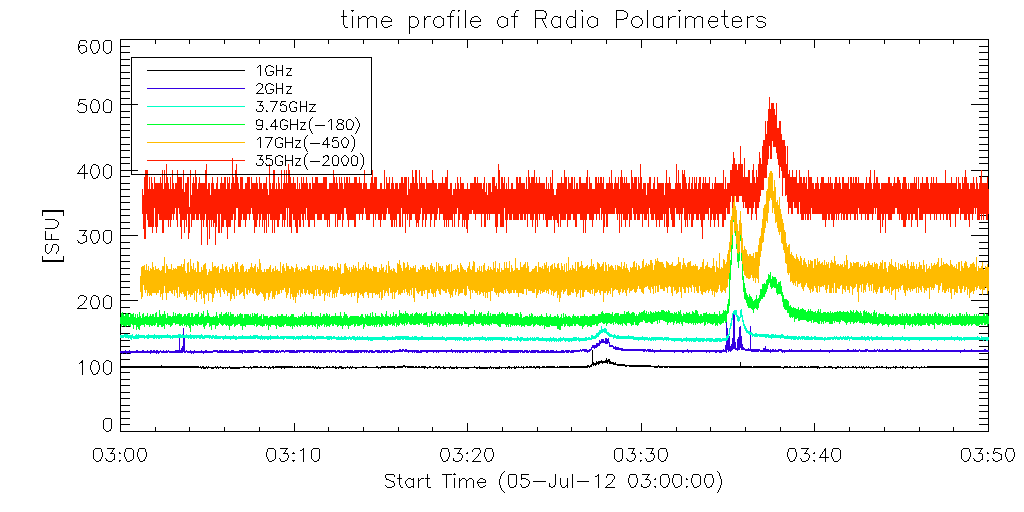 peak
preflare
偏波計のfluxのtime profile
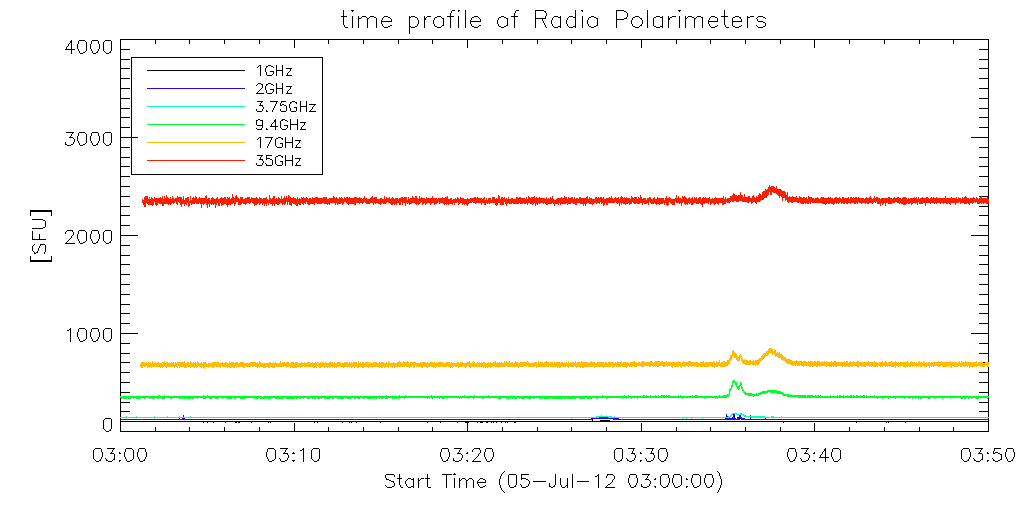 preflare
peak
まとめ(1)
まとめ(2)